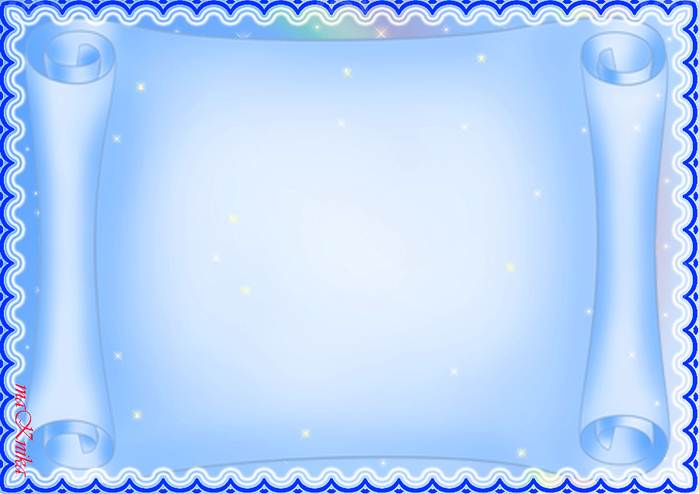 МКДОУ «Колчеданский детский сад №1»  
Воспитатель: Липина Ольга Анатольевна

Проект «Зима»
  Младшая группа
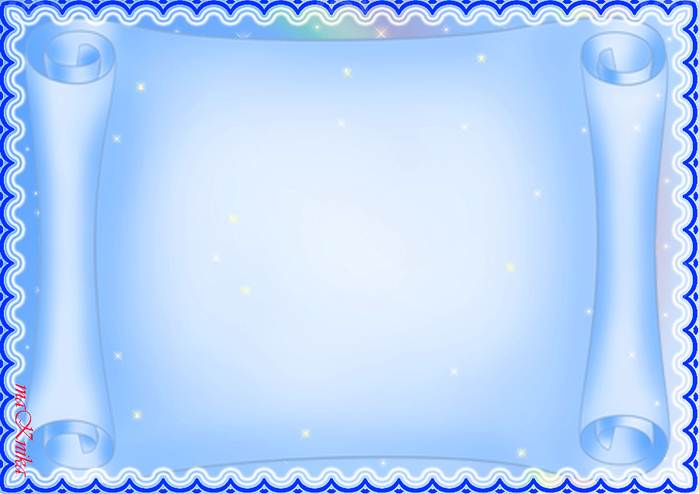 Актуальность данного проекта в том, что он позволяет в условиях воспитательно-образовательного процесса в ДОУ расширить, обогатить, систематизировать и творчески применить знания детей о сезонных изменениях в зимнее время года. Познакомить с разными состояниями воды, с опытами с водой и снегом с целью развития интереса к познавательно – исследовательской деятельности. Ребенок активнее накапливает опыт и усваивает знания в результате непосредственного общения с природой  в ходе наблюдений,  игр и экспериментирований.  Именно поэтому у ребенка можно заложить основы понимания и взаимосвязи объектов и явлений живой и неживой природы.
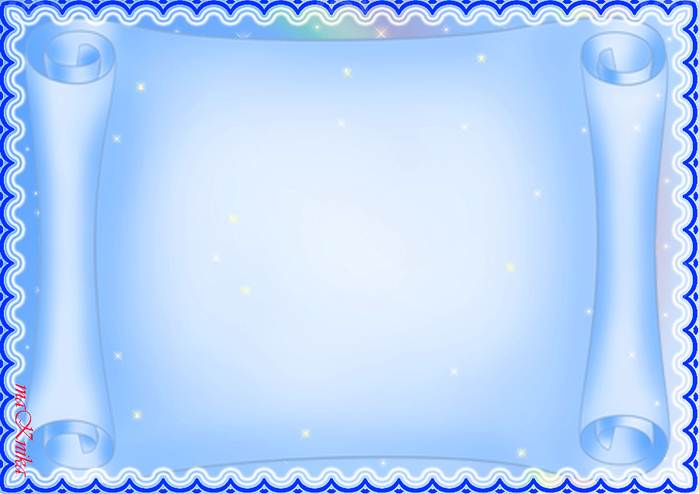 Вид проекта: 
познавательно-исследовательский, групповой.
Продолжительность: краткосрочный (с 10. 01. по 27. 01).
Участники:
 дети второй младшей «Б» группы  «Непоседы», воспитатель, родители.
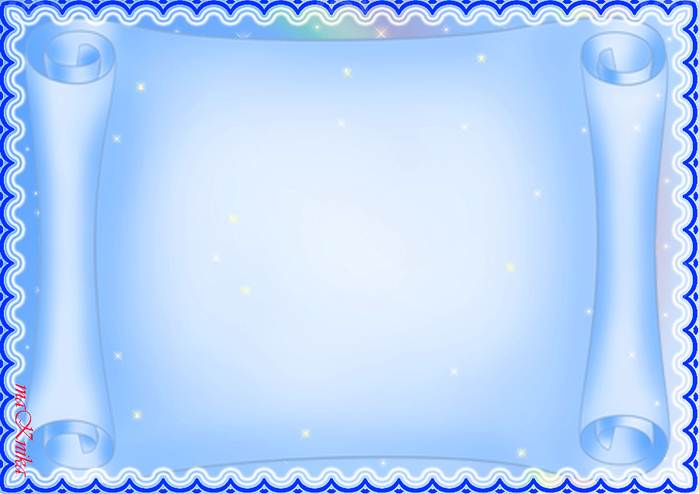 Цель проекта.
Формировать представление о зиме. 
Создать условия для развития познавательных, исследовательских и творческих способностей детей в процессе разработки детско-взрослого проекта.
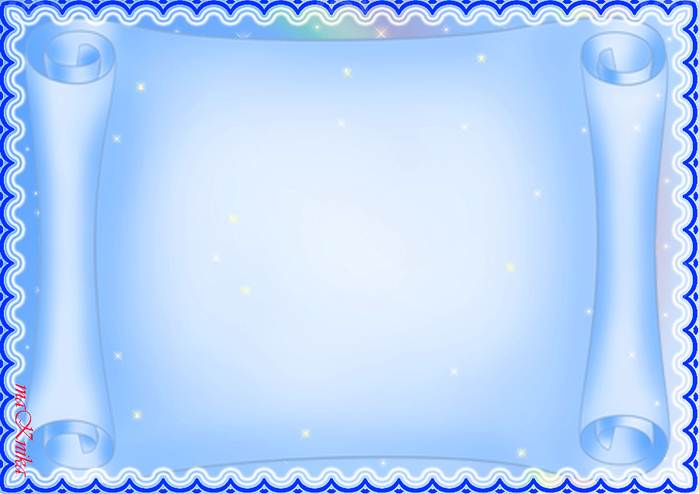 Задачи:
Конкретизировать и углубить представления детей о зиме (состояние погоды, холодно, идет снег, люди надевают зимнюю одежду, особенности жизни диких животных и птиц в зимний период). 
Учить замечать красоту зимней природы: деревья в снежном уборе, пушистый снег, прозрачные льдинки и т. д. и предлагать детям передавать это в рисунках. 
Способствовать воспитанию бережного отношения к природе, желанию заботиться о птицах и животных (делать кормушки, кормить птиц и зверей) 
Знакомить с зимними видами спорта. Укреплять здоровье детей, приобщать к здоровому образу жизни. 
Воспитывать бережное отношение к своему здоровью, здоровью других детей (рассказать, как опасно есть снег, и сосать сосульки) 
Побуждать детей участвовать в катании с горки на санках, лепке поделок из снега, украшении снежных построек. 
Формировать исследовательский и познавательный интерес входе экспериментирования с водой и льдом. 
Развивать интерес родителей к жизни детского сада и расширять формы работы с семьей.  Добиться активного участия большего количества детей, а также заинтересовать родителей в совместных зимних играх, опытах и забавах (лепке поделок из снега, украшении снежных построек)
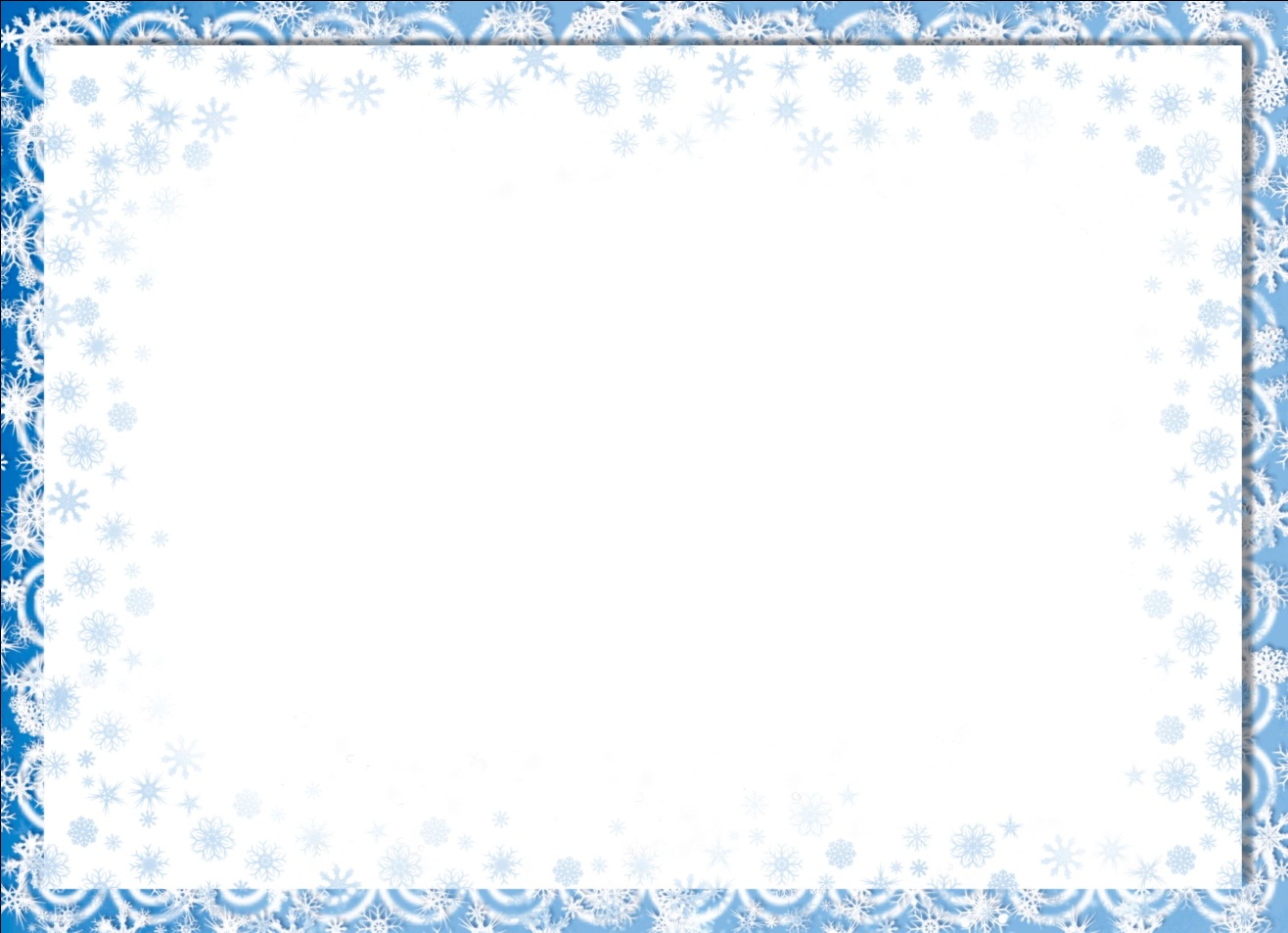 I этап – информационно – технологический.
.
Изучение методической литературы.
Постановка цели, задач.
Выбор форм работы с родителями.
Выбор основных мероприятий.
Определение объема и содержания работы для внедрения проекта. 
Составление перспективного плана работы с детьми и сотрудничества с родителями.
Определение и формулировка ожидаемых результатов.
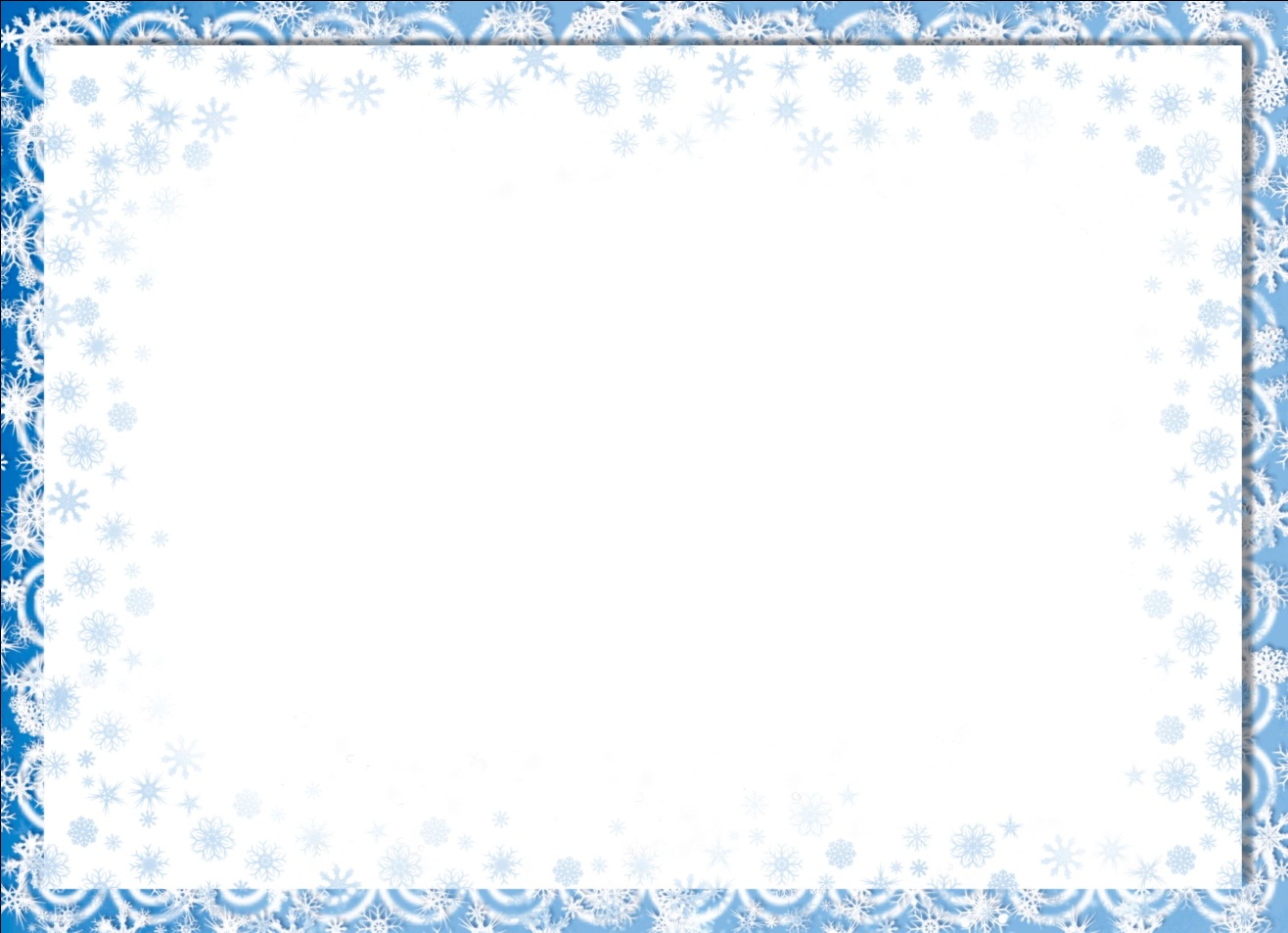 Диагностика  у детей знаний о зиме
В начале проекта было продиагностировано 18 детей